RtI and the Gifted: Rising Above the Core Curriculum
Cindy Sheets
Cindys2449@aol.com
Marcia Law
Law.marcia.s@gmail.com
PowerPoint Available
http://cindysheets.weebly.com
http://sheetsgiftedpages.com
“Learning is 
forward progress from point of entry” 
Susan Winebrenner
Response to Intervention
Meeting the needs of students
IDEA
ALL children learn and achieve to high standards 
All children need to show growth
Change
Which students 
need services?

to
What services 
do students need?
Thinking Points
What is happening (or not happening) in your own district/school?
Are high ability students being included in RtI?
Do you feel that they should be included?
Do teachers have the necessary support to include high ability students?
Training
Materials
Administrative support
Could RtI initiatives benefit in the identification process for gifted services?
Is your gifted specialist on the building/district RtI team?
[Speaker Notes: Turn to a neighbor and discuss these questions.]
few
some
All
Where Do High Ability Students Fit?
Intensive Support
RtI
Extra Support
Core Curriculum
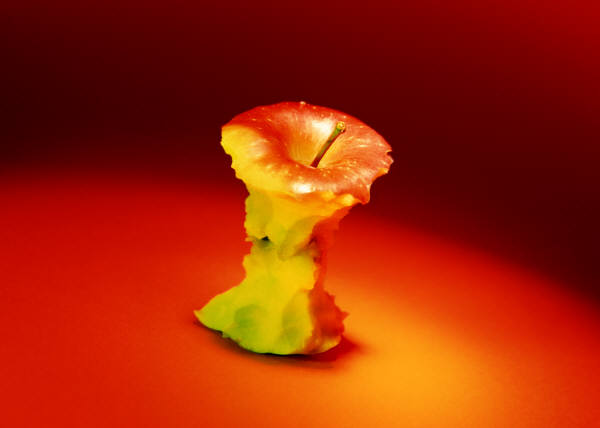 Core Curriculum
For high ability and gifted students, quality Core Curriculum is necessary, but not necessarily sufficient.
High ability learners need varying levels of support, 
just as do those students who are struggling.
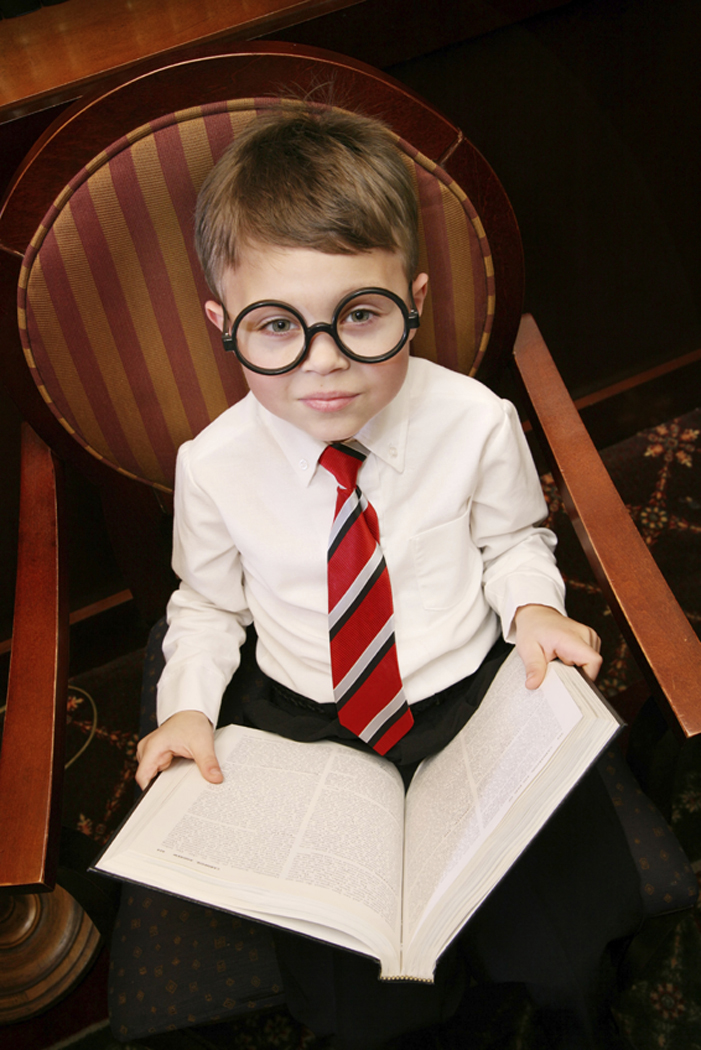 Every child deserves to learn every day – 
Our challenge is to meet them where they are and move them forward
High ability students often understand and can perform the skills we’re planning to teach
Research shows that gifted students already know 40-50% of the material to be presented at grade level, experience no differentiation in the classroom 85% of the time, (Reis, 2007) and that they retain new information and skills better when the pace is quicker and there is less repetition. (Rogers, 2008)
Gifted children typically learn in one to three repetitions what it takes the average student ten or more repetitions to learn. 

	In more extreme cases, they learn it when the teacher says it—or they may already know it!
Universal Screening
How would it look for gifted?
Measures of cognitive ability
Academic screenings
Problems with criterion referenced tests with limited ceilings – many state tests
Measures of Academic Progress (NWEA)
[Speaker Notes: State tests – get a higher score because you got more of the same content correct.
MAPS – continue and increases level of difficulty as you get more answers correct]
Progress Monitoring
Frequent
May look different from typical progress monitoring at lower end
Portfolios of work, above level testing
High ability students who have already mastered content need supports to continue to be challenged by new learning, both within the classroom and with more intensive support  which may be outside of the general classroom.
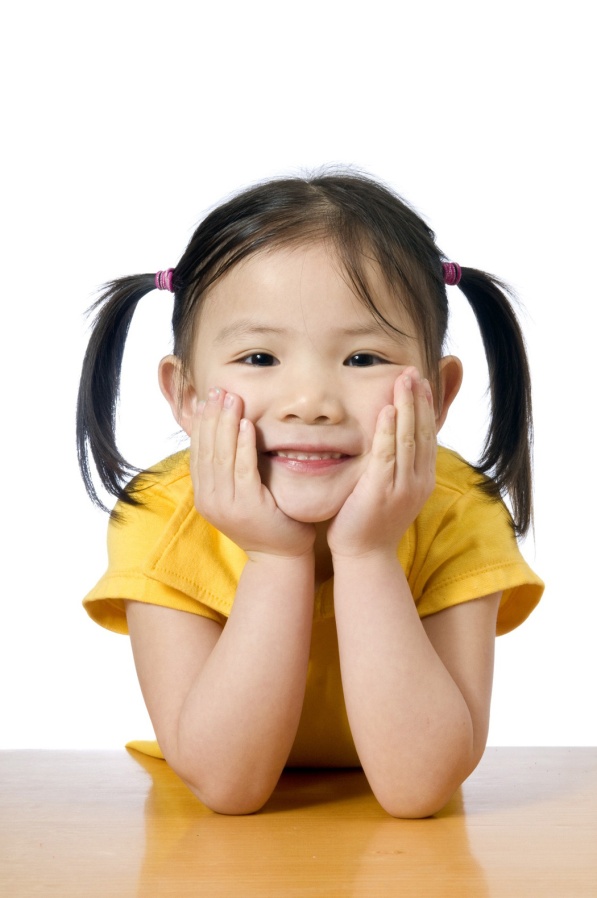 few
some
All
some
few
Intensive Support
Extra Support
Core Curriculum
Extra Support
Intensive Support
What Are the Supports and Interventions Needed for High Ability Learners?
How do we make sure that students don’t miss out on the opportunity of learning “how” to think, and how to develop a repertoire of learning strategies?
Two of the Most Effective Interventions for High Ability/Gifted Students:
Choice
Involve the student in determining the interventions

Time with other high ability/gifted students
Where’s the Research?
Best Practices 
Dr. Karen B. Rogers’ 
Sally Reis
Joyce Van Tassel –Baska



Mary Ruth Coleman
NAGC WOW webinar  Feb. 24thGifted Models that Fit Within an RtI FrameworkMary Ruth Coleman, Joe Renzulli, and George Betts
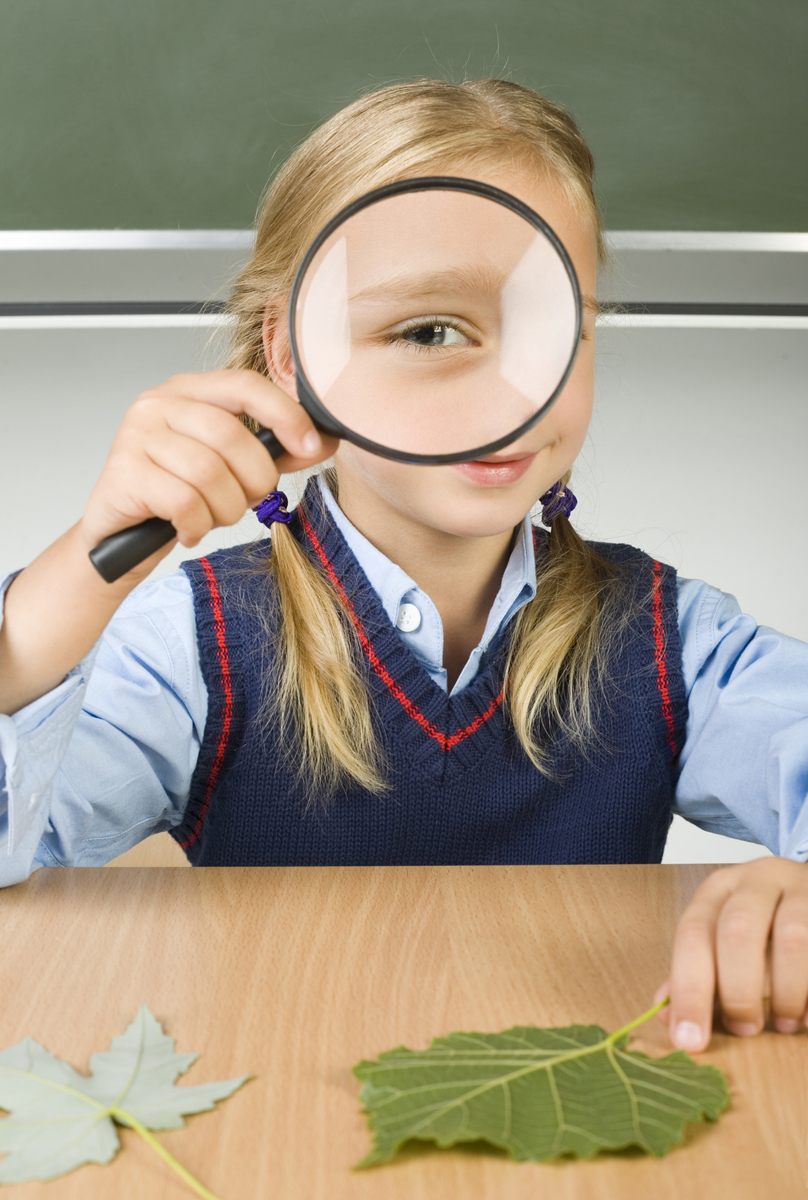 Collecting Evidence of Need: Hard Data
Students who are score in the top 5% or at 90%tile or above on group testing
Classroom assessments  
Pre-testing
Out of level testing
Formative and Summative assessments
Norm referenced – criterion referenced
Need unlimited ceilings
Soft Data
Student Response to	
Extension activities
Higher level thinking activities
Complexity of assignments
differentiated activities 
Participation in outside activities
Contests
Clubs and after school activities
Portfolios
Samples of work from various core areas
Written, audio, video, photo
Rubrics
Interviews
Independent study results
Uses of Data
Hard and Soft Data
To assess intensity of need
To assess current instructional levels
To determine need for interventions
To determine need for continued interventions
To monitor effectiveness of intervention
 progress monitoring
[Speaker Notes: Carolyn Coil]
Two Elementary Schools
Highlands
Typical profile matching the 80/15/5 
About 300 students
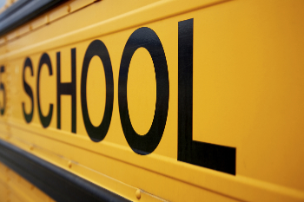 Crestview
Title I, large number of at risk students
About 370 students
Highlands
Two classrooms at each grade level
Common reading and math core instruction in home class at grade level
Common “workshop” time
Differentiated work based on need and level
Tier 2 and 3 individual or small group work
Grouping of students within grade level 
Enrichment
Extension
Review
Independent projects
Novel Studies/Literature groups
Crestview
Three classrooms per grade level
Common instructional time on grade level
Ability grouping within grade level for core reading and math instruction
“Workshop” 
Across grade grouping by need
Use of specialists for high ability groupings
*Scheduling
Common instructional times at grade level
Common “workshop” time at grade level
Common collaboration time
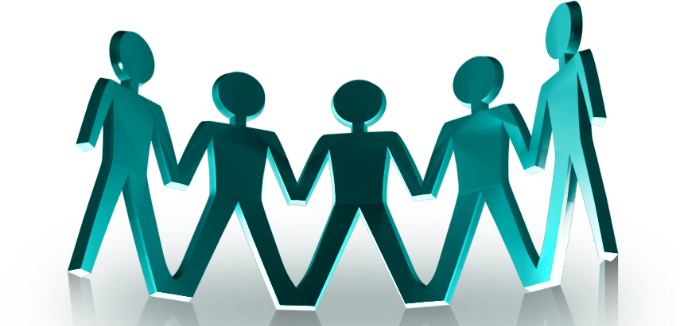 Twice Exceptional
May go unnoticed 
Need for enrichment as well as work on strategies for deficits
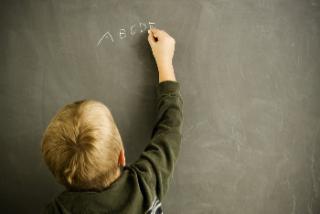 Under-Represented StudentsChildren at Promise
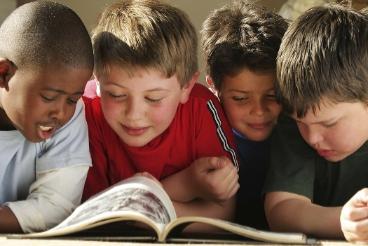 ELL
Poverty
Ethnicity
Under-achieving
“potential for high performance”
    Peer group
    comparison
What Do Teachers Need?
Information about the characteristics, needs and best practices for high ability/gifted students
Training in strategies that are successful with high ability learners and how to create curriculum options that work.
Resources and supplemental materials that do more than repeat already learned skills (more of the same)
Support from the school team
What Can Administrators Do?
Know the research
Know the strategies 
Help by providing 
Common instructional time
Common planning/collaboration time
Promote opportunities for classroom teachers to learn more about high ability learners
Locate materials and resources for instruction of high ability learners
RtI: A Good Fit For High Ability Learners?
Yes 
Response to student need 
Universal screening
Quality curriculum
Differentiation in general classroom instruction
No
The need for interventions may NOT diminish
Interventions require more than discreet skills
Assessment & monitoring methods differ
Reduced need for core curriculum
Need to be with academic peers
Resources and Credits
Dr. Karen B. Rogers
	Lessons Learned About Educating the Gifted and Talented: A Synthesis of the Research on Educational   Gifted Child Quarterly 2007; 51; 382

Coil’s RTI Progress Monitoring Forms for Gifted Learners Pieces of Learning
Information on High Ability and RtI Models in Other States
Thinking Points: Coloradohttp://www.cde.state.co.us/cdesped/download/pdf/slThinkingPoints_RtI.pdf 

	Iowa response to including gifted in RtIhttp://www.projectcriss.com/newslinks/12_S08_RTI-1.pdf

	Multi Tiered System of Supportswww.kansasMTSS.org
Contact Information
Cindy Sheets
cindys2449@aol.com